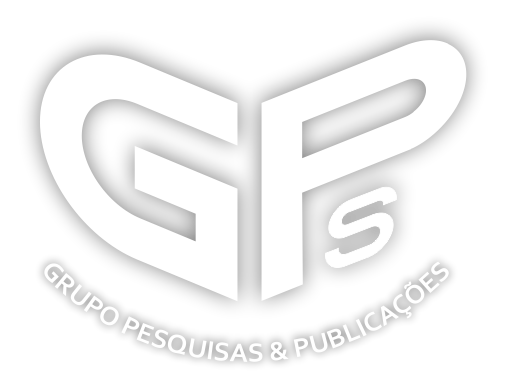 II Simpósio da Escola de Negócios em Empreendedorismo e Atualização Profissional - ENEAP
XVIII Encontro Científico do Grupo Pesquisas & Publicações - GPs
Título:
Autores:
INTRODUÇÃO
DESENVOLVIMENTO
OBJETIVO
RESULTADOS
METODOLOGIA
CONCLUSÃO
Apoio
REFERÊNCIAS
Apoio